第三章  補充教材
（補 4 - 補 18）
補 4
補5
補 6
補 7
補 8
補 9
補 10
補 11
補 12
補 13
補 13-1
補 14：律與例之關係
補 15：例無明文，亦可權宜辦理
補 16：權宜過多，再以成文拘束，維護皇權
補 17：地方官告示、民間公約
補18：可選擇性執「法」（官府規定）
傳統與現代的司法正義觀各有所本及其轉化
昔   ←    今（之用語）
傳統中國法   vs.    現代法        ※是否轉型？
（漢族法律傳統）
判調不分：                判調分立：        因使用法院
斷案不一定依律例    區分須依法        而體驗依法
，故非「判決 」       審判的判決        審判嗎？檢
官府以權威強求        （不經同意）    視《日治法
當事人表態息訟       與促成自願         院檔案》，
，故非「調解」       和解的調解         暫不及戰後
18
[Speaker Notes: 根據前揭兩份史料，以及相關的研究成果，可大概的說明事實上「各有所本」的司法正義觀，及轉化為具有現代性的「現代化」議題。這也是漢學研究所關心的重要課題。

在此是用今天的語言，說明現代法的內涵及其道理，再以「對比」的方式，說明傳統中國法，亦即漢族法律傳統的內涵。再追問：事實上是否已轉型為「現代」，這是一種描述，而不是評價。

現代法是「審判與調解分立」。審判必須依法，因法律是大家共同遵守的，所以判決結果不必經當事人同意。相對的，調解是促成雙方自願的和解，故經當事人同意才能成立。

傳統中國法則是「判調不分」。地方官在斷案時，不一定依律例，所以並非今之「判決」。雖然地方官所做的裁斷，需要當事人簽切結書，表示願意息訟，但官府通常以權威強求人民簽切結書，故實際上非自願性質的調解。

接著再觀察正義觀「是否轉型」的問題。在日本統治後，如果使用法院，就能體驗「依法審判」的紛爭解決方式。因此我們可以用日治法院檔案，觀察哪一些人、在怎樣的情形下，會使用法院，從而有可能轉變其司法正義觀。如果觀察的時間點包括戰後的台灣，當然就必須使用中華民國法院的檔案。不過，在此暫不及於戰後的發展。

註：乾隆皇帝就曾要求台灣地方官「法外施仁」]
傳統中國法   vs.    現代法         ※是否轉型？
（漢族法律傳統）
審辯不分：                審辯分立：          因使用律師
審案時主動探查        作為審判依據      而體驗審辯
事實，並顧及            的法律及事證，  分立嗎？
所有當事人利益。    須當事人自己或  史料同上
比擬為子女相爭，    為該當事人利益
由父母追問爭議        而辯的律師提出，
起因後秉公處理，    始由中立的法官
子女不必也不應        採擇。按何為最大
藉助於外力。            利益，自己最了解。
19
[Speaker Notes: 同樣的，現代法是「審辯分立」，…。理論上認為什麼是最大的利益，當事人自己最了解，但實際上不一定每個人都有這個能力，或有資力聘請律師。

相對的。…。聽起來很完美，但地方官真的是你的父母嗎？包青天只存在於小說及戲劇中吧。

在回答是否轉型時，亦可觀察是否因使用律師而體驗，從而有可能轉變為採取新的「審辯分立」的觀念。]
傳統中國法  vs.  現代法          ※是否轉型？
（漢族法律傳統）
審檢辯不分：         審檢辯分立：      因與檢察官
由審案者糾問         須檢察官控訴      對辯而體驗
所有涉案者及         之犯行，法官      審檢辯分立
調查所有事證。     始得審判，分權  嗎？
認為由包青天         亦分責。被控之  史料同上
包攬一切審案         人民由立於被告
事務，才足以         方的律師，為其
「抓到壞人」。     辯護。出於對
相信聖賢之治。     國家權力的戒心。
20
[Speaker Notes: 再來，現代法採取「審檢辯分立」。必須是作為原告的檢察官所控訴之犯罪行為，法官才可以審判。以避免法官獨攬司法審判的權力，但也因此檢察官有責任提出適當的控訴及充分的證據，否則法官只能判被告無罪。換言之，也有恐龍檢察官的問題。而被控訴的人民，也必須有站在被告這一邊的律師，為其辯護，以抗衡檢察官的控訴，並督促法官依法審判。這整個設計是，出於對國家權力的戒心。

傳統中國法是為專制政治服務的，所以…。這是因為相信有聖賢之治。然而在歷史的實踐上，官員及皇帝都是聖賢嗎？但如果大家都這樣相信，也聽不到官方以外的聲音，他們就會被當成聖賢。

因此司法正義觀轉變與否的關鍵，就是是否認知到傳統中所沒有的檢察官這個角色。第一步要有與檢察官接觸，尤其是對辯，才會感受到「審檢辯分立」。]
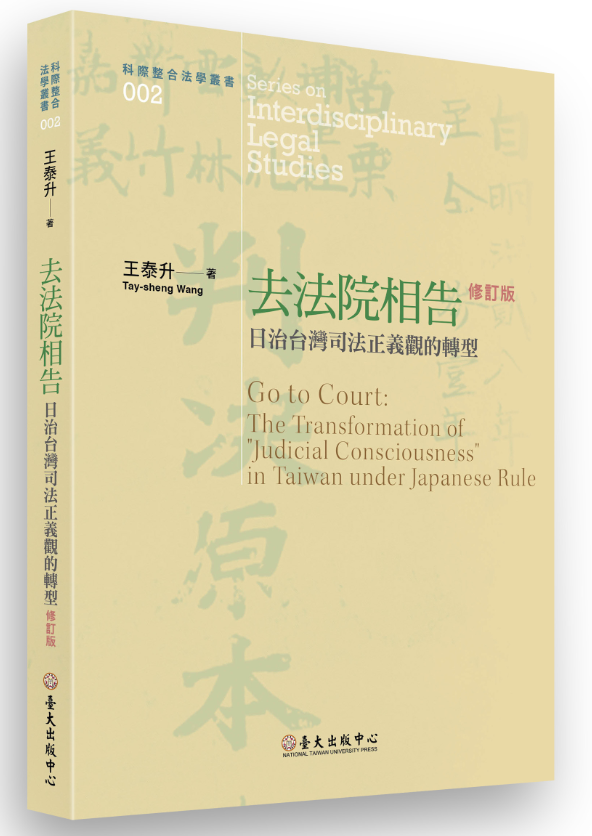 日治50年確實開啟了台灣人司法正義觀，從傳統走向現代的路徑，但前進的步伐，亦即轉型的程度，猶相當有限，處處可見傳統司法正義觀的遺緒。不過在台灣人中，也有地域別、職業別、性別等的差異。
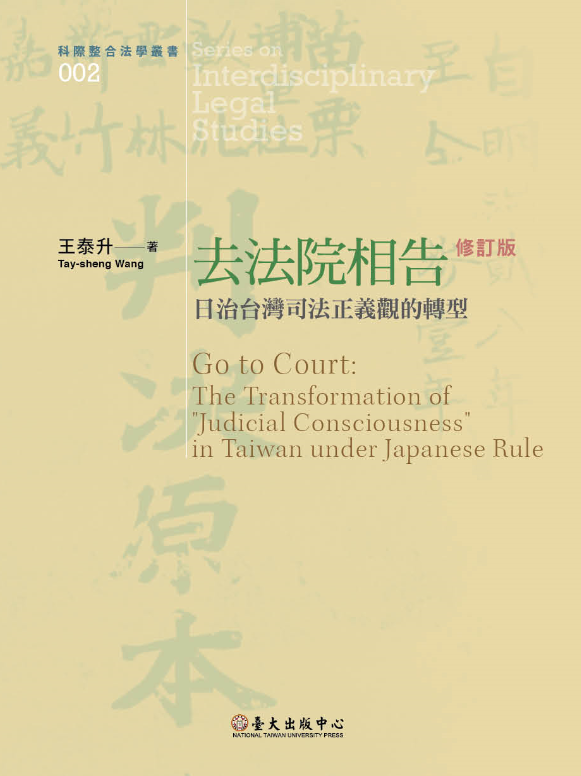 21